高中英语  选择性必修一 外研版
UNIT 2　LOOKING INTO THE FUTURE
Ⅰ.核心单词
A.写作词汇—写词形
1.persuade vt.劝说;说服
2.remote adj.远程的;偏远的
3.routine n.常规;正常顺序 adj.常规的;日常的
4.command n.指令;命令;控制 vt.命令;控制
5.obey vi. & vt.服从;遵守
6.warning n.警告;警示;先兆
7.constant adj.不断的;重复的;不变的 n.常数;常量
8.relevant adj.有关的;有意义的
9. fantasy n.幻想;想象
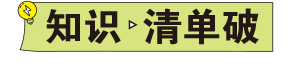 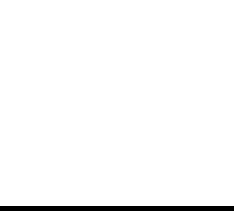 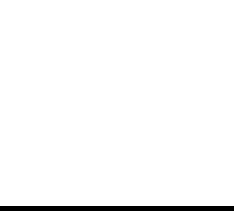 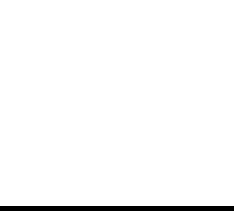 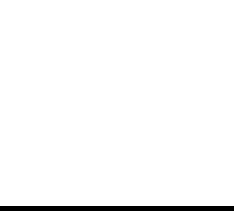 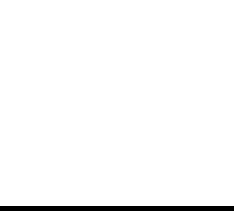 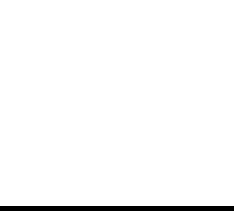 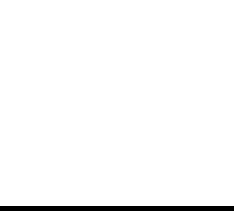 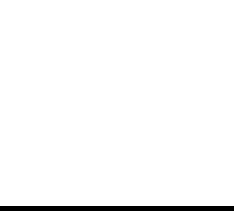 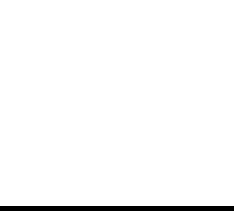 UNIT 2　LOOKING INTO THE FUTURE
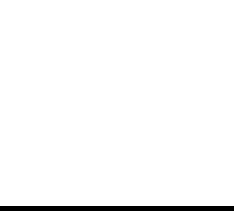 10.available adj.可获得的;可购得的;(人)有空的
11.nevertheless adv.尽管如此;不过;然而
12.artificial adj.人工的;人造的;假的
13.advocate vt.提倡;支持;拥护n.提倡者;支持者;拥护者
B.阅读词汇—明词义
1.phrase n. 短语;词组
2.switch vt. 转换,交换 vi.&vt.(使)改变,转变 n. 开关,转换器,改变
3.appliance n. 电器;器具
4.air conditioner空调机;空调设备
5.automatic adj. 自动的
6.sensor n. 传感器;敏感元件
7.mode n.模式;方式;风格
8.abnormal adj. 不正常的;反常的
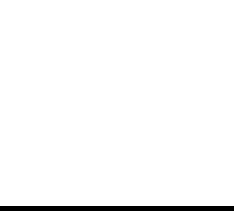 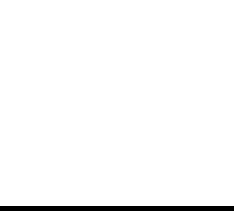 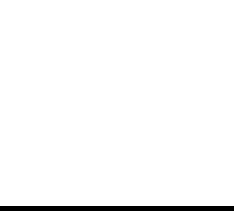 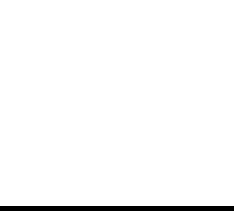 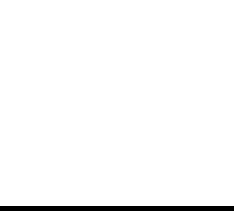 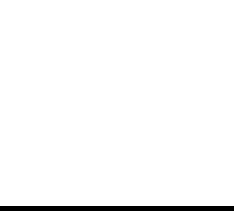 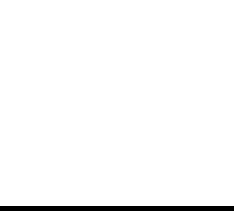 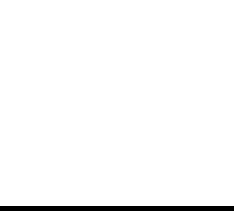 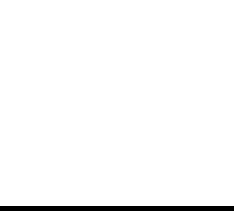 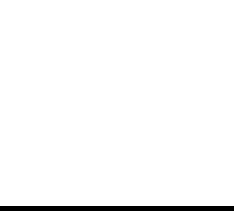 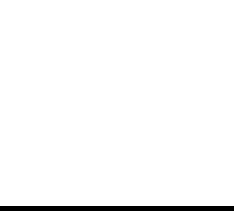 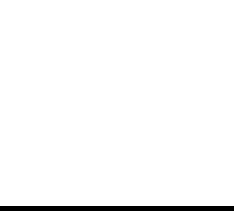 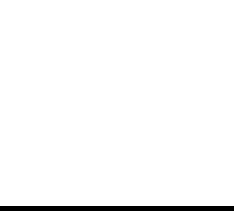 UNIT 2　LOOKING INTO THE FUTURE
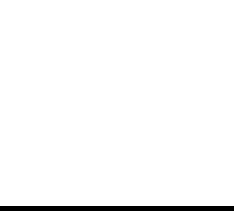 9.critical adj. 严重的;关键的;批判性的
10.leak vi.& vt. 漏,渗漏,透露 n. 漏洞,裂缝,透露
11.wiring n.电线线路;线路系统
12.innovation n. 创新;创造
13.structure n.结构,体系 vt.系统安排,精心组织
14.crime n.犯罪活动;不法行为
15.clone vt. 克隆,以无性繁殖技术复制 n. 克隆动物(或植物)
16.forecast vt.& n. 预测;预报
17.hence adv. 因此;由此
18.rural adj. 乡村的;农村的
19.emphasis n. 强调;重视;重要性
20.luxury n. 奢华
21.prospect n. 可能性;前景
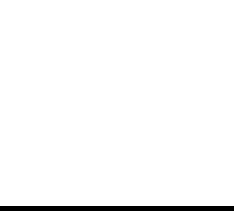 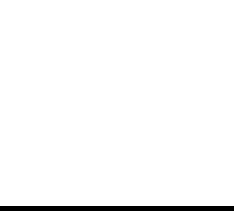 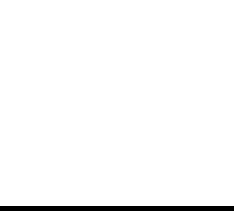 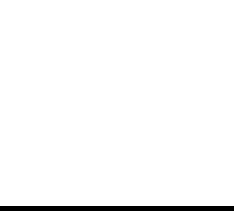 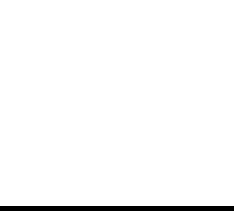 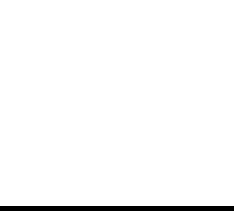 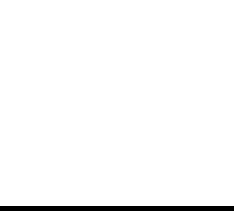 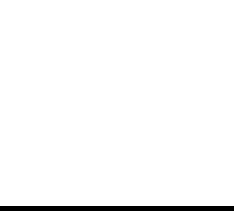 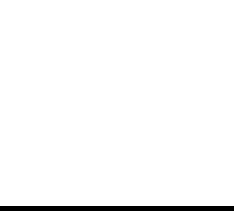 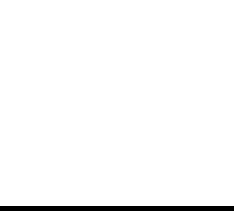 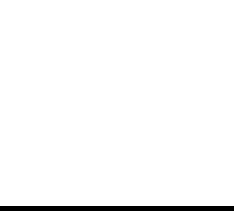 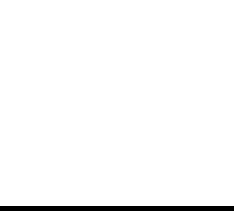 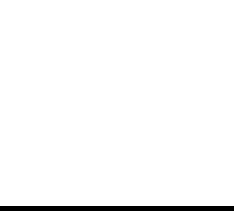 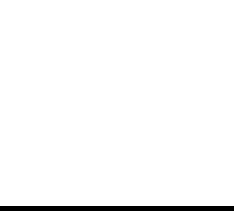 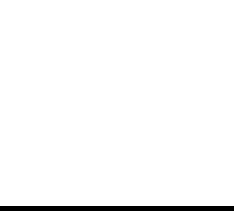 UNIT 2　LOOKING INTO THE FUTURE
22.paragraph n. 段;段落
23.essay n. 文章
24.librarian n.图书管理员;图书馆馆长
C.拓展词汇—灵活用
1.distance n.距离→ distant  adj.遥远的;远处的;疏远的;心不在焉的→distantly adv.遥远地
2.security n.安全措施→ secure adj.安全的;可靠的;安心的;牢固的→ securely adv.安全地
3.efficiency n.效率;功效→ efficient adj.效率高的;有功效的→ efficiently adv.高效地
4.prefer vt.偏爱;更喜欢→ preference n.爱好;偏爱
5.instant adj.立即的;速食的;速溶的→ instantly adv.立即;立刻
6.potential adj.可能的;潜在的→ potentially adv.可能地;潜在地
7.electricity n.电→electrical adj.电的;用电的→ electrically adv.电力地
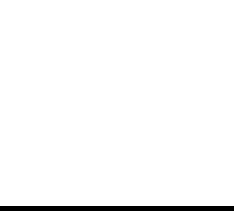 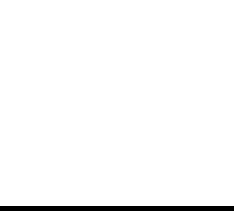 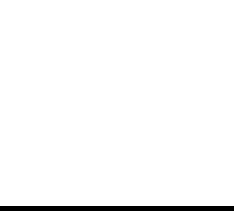 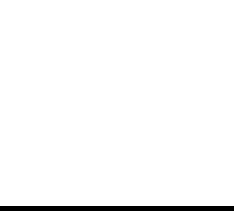 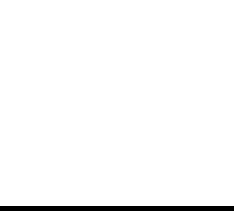 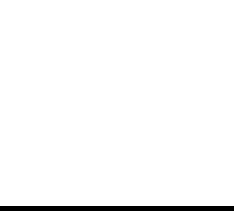 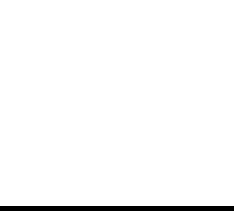 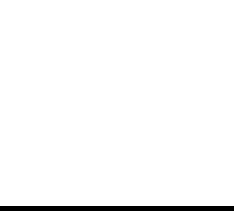 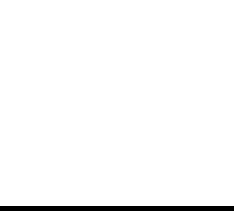 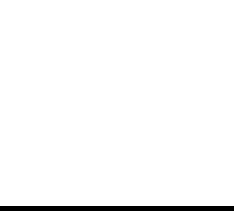 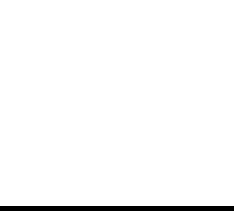 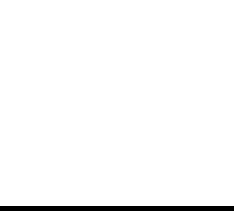 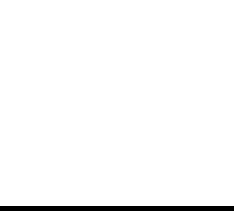 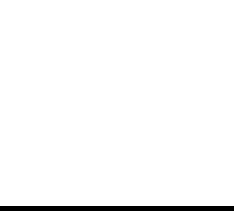 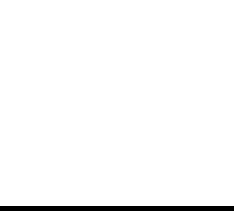 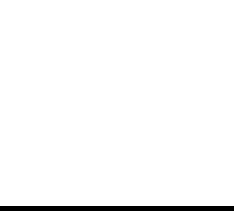 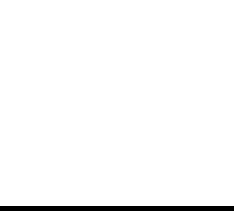 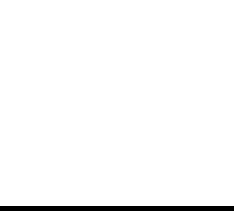 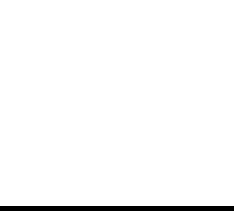 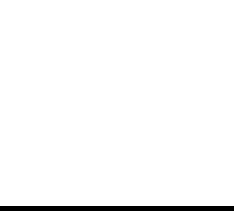 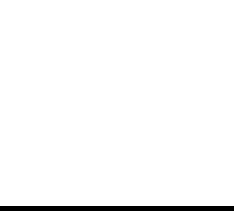 UNIT 2　LOOKING INTO THE FUTURE
8.detect vt.发现;查明→detective n.侦探
9.combine vt. & vi.(使)结合;混合→combination n.结合;混合
10. predict vt.预测;预料;预言→ prediction n.预测;预言
11. occupy v.占据;占用→occupation n.职业;占领
12. absence n.缺乏;不存在;缺席→ absent adj.缺席的→ absently adv.心不在焉地;出神地
13. resist vi.&vt.抵制;反抗;抵挡→resistance n.抵制;反对;抗拒→ resistant adj.抵抗的
14. accuracy n.精确(程度);准确(性)→accurate adj.精确的;准确的→accurately adv.精确地;准确地
15. oppose vt.反对;抵制;阻挠→opposite adj.对面的;相反的
Ⅱ.重点短语
1.在将来in the future
2.switch off/on关/开(电灯、机器等)
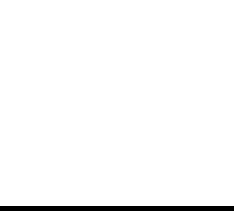 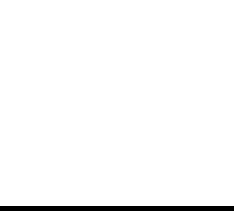 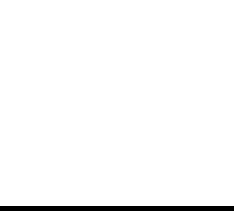 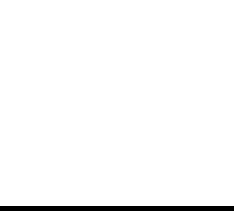 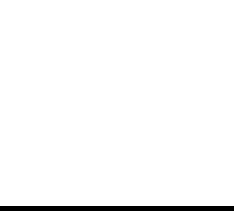 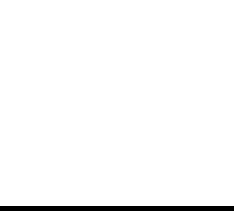 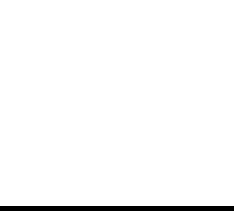 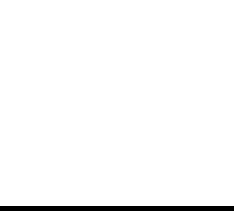 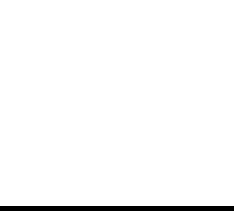 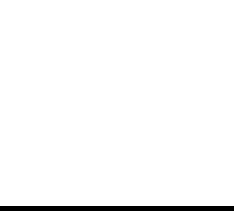 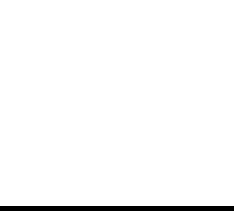 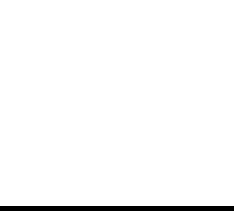 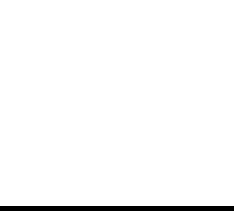 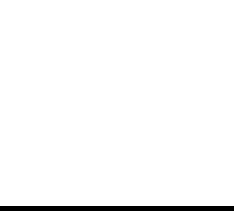 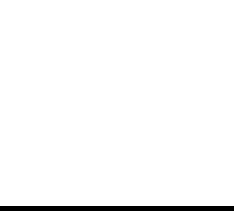 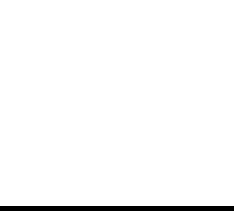 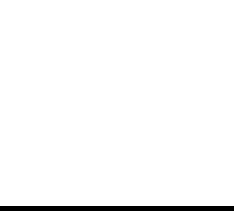 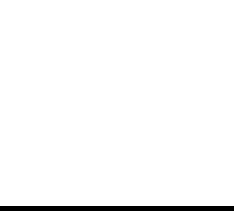 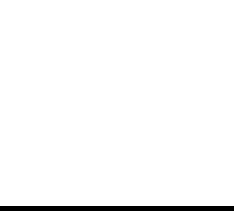 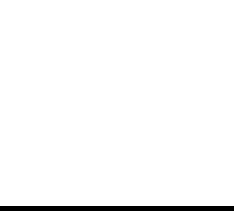 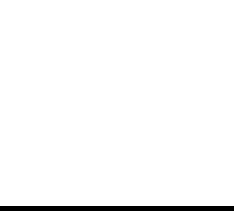 UNIT 2　LOOKING INTO THE FUTURE
3.happen to sb. 遭到;遇到
4.lead to导致;造成
5.remote control 遥控器;遥控
6.an energy-efficient mode 节能模式
7.日常生活 daily routine
8.respond to 回复;对……作出回应
9.除此之外 in addition
10.early on在初期;早先
11.给某人提供某物 provide sb. with sth.
12.着火 catch fire
13.in this sense(in...sense) 从这种(某种)意义上来讲
14.从……中受益benefit from...
15.去观光go sightseeing
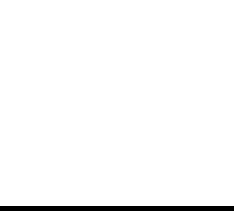 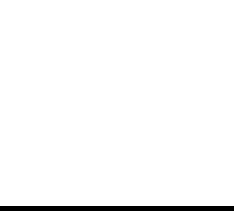 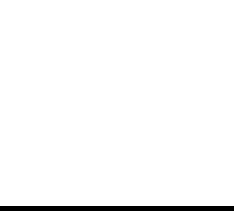 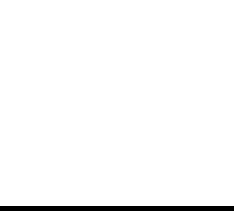 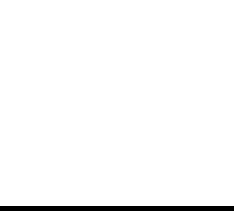 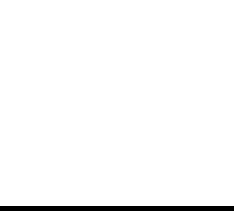 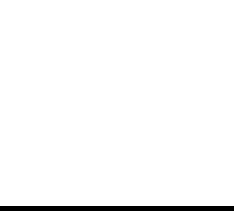 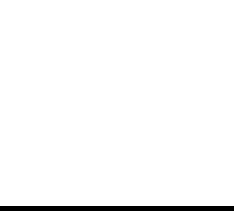 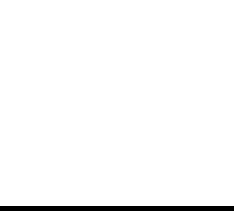 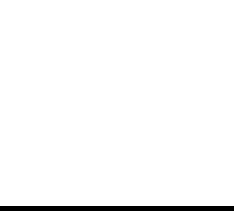 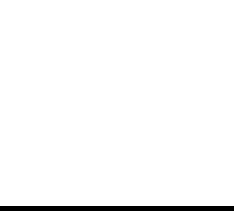 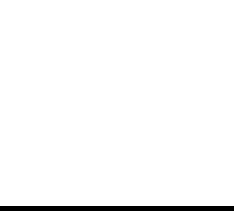 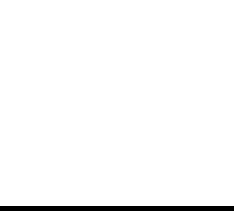 UNIT 2　LOOKING INTO THE FUTURE
16.artificial intelligence[AI]人工智能
17.一方面……另一方面…… on the one hand...on the other hand...
18.care about 关心;在意
19.而不是 rather than
20.natural disasters 自然灾害
21.(与……)保持联系;了解(某课题或领域的情况 )keep in touch (with...)
22.be used to do 被用来做……
Ⅲ.经典结构
1.这些智能家居将保护我们的安全,节省我们的能源,并提供一个更舒适的居住环境。
These smart homes will keep us secure , save us energy, and provide a more comfort-able environment to live in.
2.你一进门,灯就会亮起,连同你最喜欢的音乐或电视节目也会自动播放……
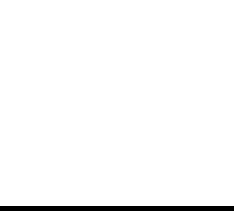 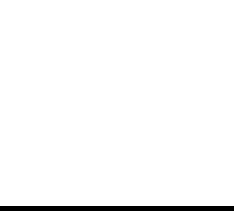 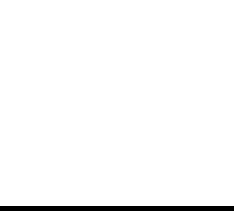 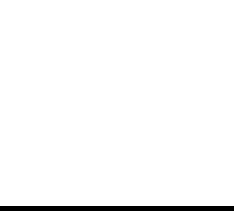 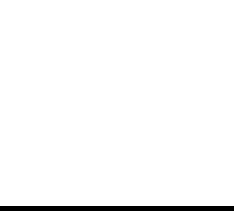 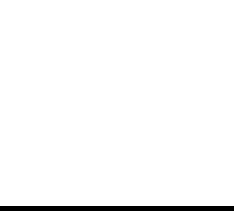 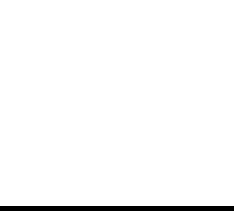 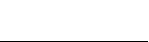 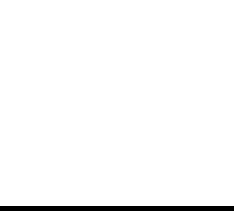 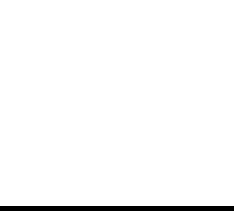 UNIT 2　LOOKING INTO THE FUTURE
Your lights will come on the instant you enter the door along with your favourite music or TV programmes...
3.……如果你想改变你的日常生活,你只要大声说出你想要的,家居系统就会服从。
...if you want to change your routine, you just say aloud what you want and the home system will obey.
4.它也会给你提供有关更健康的饮食和如何睡得更好的建议。
It will also give you suggestions on a healthier diet and how to sleep better.
5.然而,大多数新的家庭还要再过几年才开始使用这项新技术。
Nevertheless, it will take some years before most new homes begin to use this new technology.
6.此外,互联网使朋友和家人即使身处世界的两端也能够轻易地保持联系成为可能。
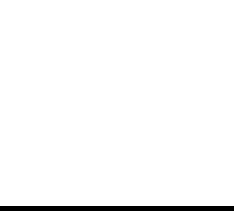 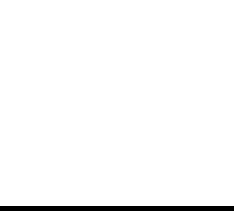 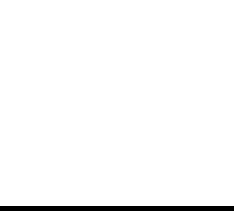 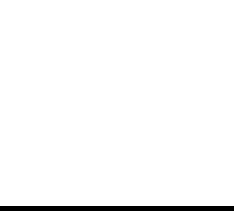 UNIT 2　LOOKING INTO THE FUTURE
Moreover, the Internet has made it possible for friends and family to keep in touch easi-ly even if they are on opposite sides of the world.
7.一个人在开车时死于一场事故。
A person died in an accident while driving a car .
Ⅳ.长难句分析
1.However, in the not-too-distant future, we will be living in smart homes that will lock the door for us when we are away and remember to switch off the TV when we forget.
分析:本句为主从复合句。that引导的是一个 定语从句,修饰先行词 smart homes;两个when引导的都是 时间状语 从句。
句意:然而,在不久的将来,我们将生活在智能家居中,当我们离开的时候,智能家居会为我们锁上门,当我们忘记(关掉电视)的时候,(智能家居)会记得关掉电视。
2.It is a good habit to make certain that you know what is happening with your blood
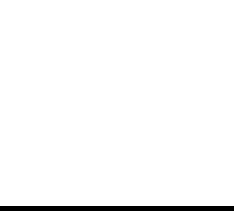 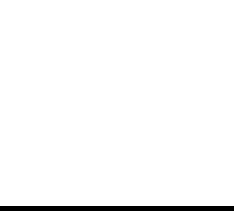 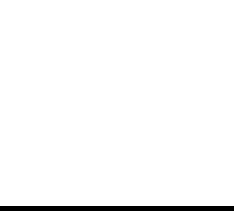 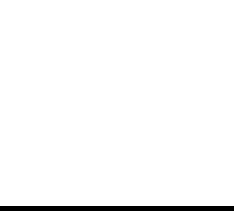 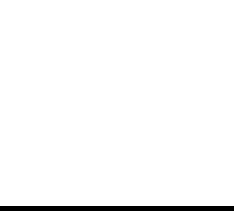 UNIT 2　LOOKING INTO THE FUTURE
pressure.
分析:本句为主从复合句。句中It作 形式主语 ,真正的主语为 to make certain... ;what引导的是一个宾语 从句,并在从句中作主语。
句意:确保你知道自己的血压状况是一个好习惯。
3.Probably the most well known are the Amish, a group of Christians living in rural America.
分析:句中“a group of Christians living in rural America”作“the Amish”的同位语;living in rural America为现在分词作后置定语,修饰a group of Christians,可以转化为一个定语从句:who/that live in rural America 。
句意:可能最有名的是阿曼门诺派,一群生活在美国农村的基督教徒。
4.Moreover, the Internet has made it possible for friends and family to keep in touch easily even if they are on opposite sides of the world.
分析:本句为主从复合句。句中it作形式宾语,真正的宾语为to keep in touch easi-
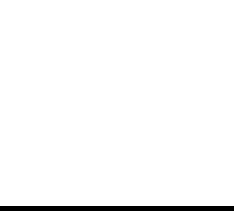 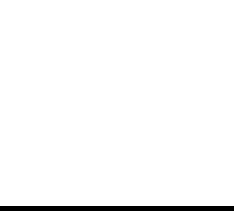 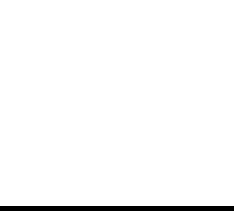 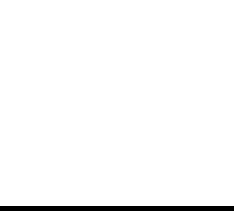 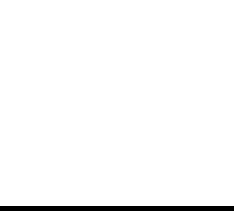 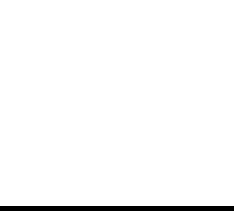 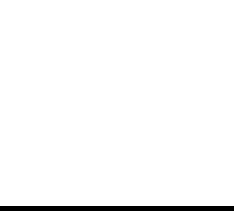 UNIT 2　LOOKING INTO THE FUTURE
ly... ,possible作宾语补足语 ;even if意为“尽管,即使”,引导的是一个 让步状语 从句。
句意:此外,互联网使朋友和家人即使身处世界的两端也能够轻易地保持联系成为可能。
Ⅴ.必备语法
1.However, in the not-too-distant future, we will be living (live) in smart homes that will lock the door for us when we are away and remember to switch off the TV when we forget.
2.In the future, we will be using (use) advanced technology every day for automatic con-trol of just about everything in our home.
3.In addition, your smart home will be monitoring (monitor) your health for you every day.
4.Smart toilets will be keeping (keep) constant track of your health as well.
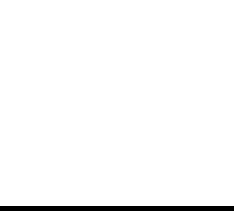 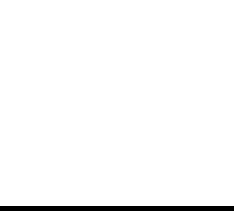 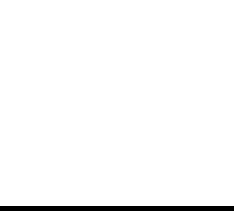 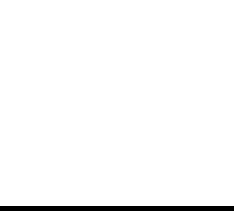 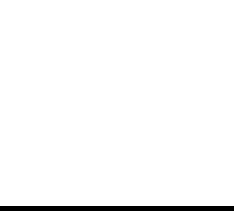 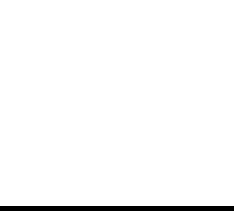 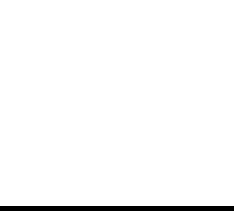 UNIT 2　LOOKING INTO THE FUTURE
5.They have lived mainly as farmers since the 18th century, and they will probably 
be living (live) the same way in the distant future.
 
 |persuade vt.劝说;说服
　　For example, the phrase in my opinion tells us that the passage is likely meant to persuade.(教材P14)例如,“在我看来”这个短语告诉我们这篇文章很可能是用来说服人的。
 情景导学
We will persuade our teacher to give up smoking.
我们将说服我们的老师戒烟。
His family persuaded him into taking the job.
他的家人说服他接受了这份工作。
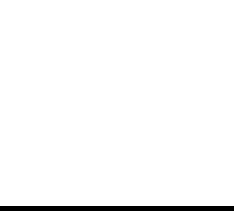 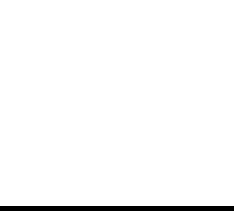 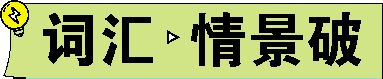 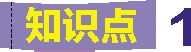 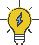 UNIT 2　LOOKING INTO THE FUTURE
I persuaded him of its truth.我使他相信了这是真的。
　     归纳拓展
①persuade sb.to dosth./persuade sb. into doing sth.
说服某人做某事
②persuade sb. not to do sth./persuade sb. out of doing sth.说服某人不要做某事
③persuade sb. of.../persuade sb. that... 使某人相信……
 
单句语法填空
1-1 (2017北京, 完形填空,  )She began to host “Big Bosses”lunches, where 
she would try to persuade local business leaders to contribute (contribute) to the cause.
解析　考查非谓语动词。句意:她开始举办“Big Bosses”午餐会,在那里她将试图说服当地商界领袖捐助这项事业。persuade sb. to do sth.说服某人做某事。
1-2 ( )At first, they were refused, but once they were able to persuade (persuade)
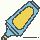 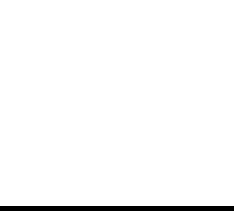 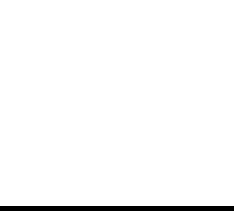 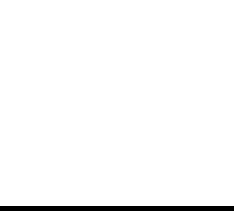 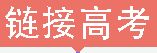 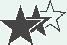 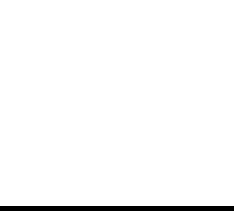 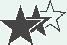 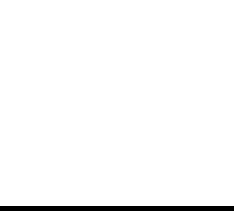 UNIT 2　LOOKING INTO THE FUTURE
them that there was money to be made, the project took off.
解析　考查固定搭配。句意:起初,他们被拒绝了,但当他们能够使他们相信有钱可赚时,这个项目突然大受欢迎了。be able to do sth. 能够做某事。
1-3 ( )Perri enjoys the occasional small luxury, but has not been successful at try-
ing to persuade her mother into enjoying even the tiniest thing she likes.
解析　考查固定搭配。句意:Perri享受着偶尔的小奢侈,但却没有成功地试图说服她母亲享受甚至是她喜欢的最微小的东西。persuade sb. into doing sth.说服某人做某事。
 |distant adj.遥远的;远处的;疏远的;心不在焉的
　　However, in the not-too-distant future, we will be living in smart homes that will lock the door for us when we are away and remember to switch off the TV when we forget.(教材P14)然而,在不久的将来,我们将生活在智能家居中,当我们离开的时候,它们会为我们锁上门,当我们忘记(关掉电视)的时候,它们会记得关掉电视。
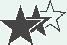 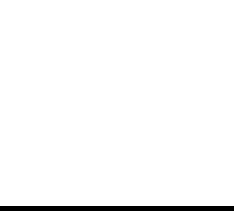 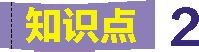 UNIT 2　LOOKING INTO THE FUTURE
情景导学
The time we spent together is now a distant memory.
我们一起度过的时光现在已成为遥远的回忆。
I could enjoy the view of snowy mountains in the distance.我可以欣赏远处白雪皑皑的群山的风景。
The picture looks beautiful at a distance.那幅画远看很美。
　     归纳拓展
①in the not-too-distant future 在不久的将来
②a distant memory 遥远的回忆
③in/into the distance 在远处;在远方
④at/from a distance 从远处
⑤distance n.距离;间距
⑥keep sb. at a distance 与某人保持一定距离;疏远某人
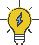 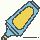 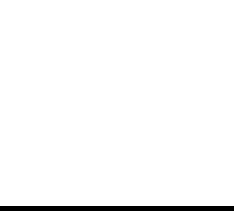 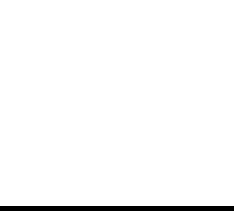 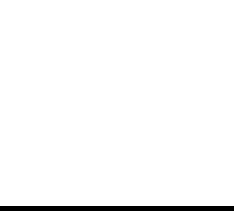 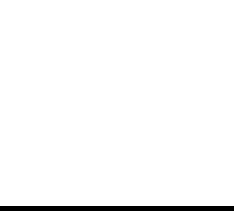 UNIT 2　LOOKING INTO THE FUTURE
⑦within walking distance在步行距离之内
⑧distantly adv.遥远地;疏远地
单句语法填空
2-1 (2019北京,完形填空, )Regardless of the weather or the distance (distant), 
Paul Wilson will make sure low-income students in his neighbourhood arrive at their college classes on time.
解析　考查词性转换。句意:无论天气或距离如何,保罗·威尔逊都会确保他所在社区的低收入家庭的学生按时上大学课程。句中or为并列连词,连接weather和设空处,名词distance,意为“距离”。
2-2 (2019天津, 阅读理解A,  )To many people, technology means computers, 
hand-held devices, or vehicles that travel to distant (distance) planets.
解析　考查词性转换。句意:对许多人来说,科技意味着电脑、手持设备或是前往遥远行星的交通工具。此处应用形容词distant, 修饰后面的复数名词planets。
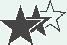 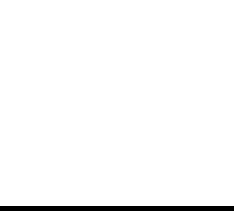 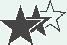 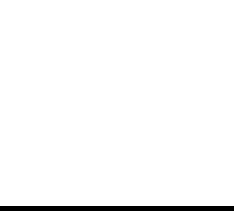 UNIT 2　LOOKING INTO THE FUTURE
2-3 (2018天津,阅读理解D, )I encountered many hikers who were headed to a dis-
tant (distance) camp-ground with just enough time to get there before dark.
解析　考查词性转换。句意:我遇到过许多前往远处营地的远足者,他们刚好有足够的时间在天黑前到达那里。根据空后的camp-ground可知,此处用形容词,故填distant。
2-4 (2017课标全国Ⅰ,七选五, )We slept in a tent, cooked over an open fire, and 
walked a long distance (distant) to take the shower and use the bathroom.
解析　考查词性转换。句意:我们睡在帐篷里,在篝火上烧饭,走很长一段距离去洗澡和用洗手间。形容词long后接名词,故填distance。
2-5 (2017浙江,读后续写, )Soon, it ran away off the road and disappeared in 
the distance (distant).
解析　考查固定短语。句意:很快,它从路上跑开,消失在远处。in the distance在远处。
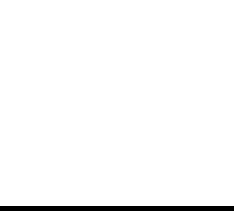 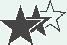 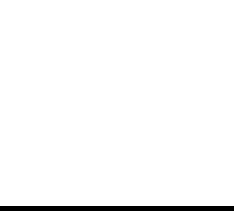 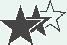 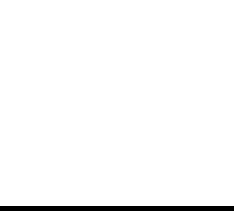 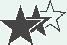 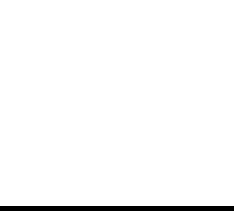 UNIT 2　LOOKING INTO THE FUTURE
|preference n.爱好;偏爱
　　Your home will also learn your daily routine and preferences, so everything will be ready for you when you get home each evening.(教材P14)
你的智能家居也会了解你的日常生活和喜好,因此当你每天晚上回到家的时候,一切都会为你准备好。
 情景导学
A teacher shouldn't show a preference for any one of his pupils.老师不应对任何一个学生有所偏爱。
I prefer you to start early.我更希望你早点出发。
I prefer the red dress to the green one because it fits me better.比起那条绿裙子,我更喜欢那条红色的,因为它更适合我。
I prefer to read books rather than watch TV in my spare time.在空闲时间,我宁愿读书也不愿看电视。
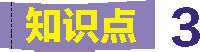 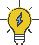 UNIT 2　LOOKING INTO THE FUTURE
归纳拓展
①have/show a preference for... 偏爱/更喜欢……
②prefer vt. 较喜欢;喜欢……多于……
③prefer sb. to do sth. 更希望某人做某事
④prefer A to B  比起B更喜欢A
⑤prefer doing A to doing B 宁愿做A也不愿做B
=prefer to do A rather than do B
⑥prefer to do sth./prefer doing sth. 更喜欢做某事
单句语法填空
3-1 (2018课标全国Ⅱ,七选五, )You prefer healthy food to fast food.
解析　考查介词。句意:与快餐相比,你更喜欢健康食品。prefer A to B 意为 “比起B更喜欢A”。
3-2 (2018江苏,阅读理解B,  )Unlike fast-food places, fine dining shops prefer
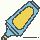 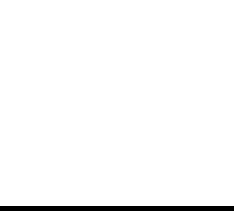 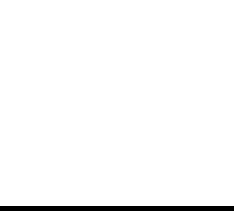 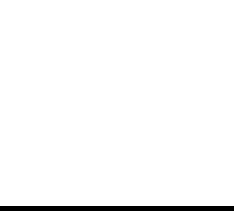 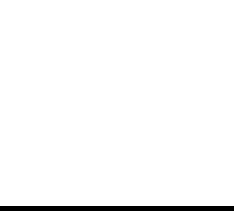 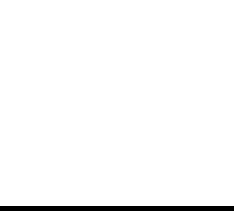 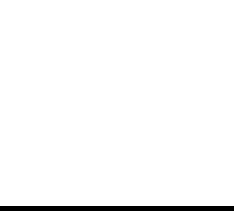 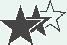 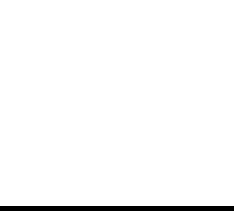 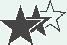 UNIT 2　LOOKING INTO THE FUTURE
customers to stay (stay) longer and spend.
解析　考查不定式。句意:不同于快餐店,高档餐饮店更喜欢顾客待更长的时间并消费。prefer sb. to do sth. 意为“更喜欢某人做某事”。
3-3 (2017江苏,阅读理解D, )What's the author'spreferred (prefer) solution to 
global warming?
解析　考查过去分词。句意:作者对全球变暖的首选解决方案是什么?设空处修饰名词solution, 且solution和prefer为逻辑上的被动关系,故应用过去分词作定语。
3-4 ( )That is why fish prefer shallow water to deep water because the former is 
warmer.
解析　考查介词。句意:那就是鱼更喜欢浅水而不是深水的原因,因为浅水更温暖。prefer A to B 意为 “比起B更喜欢A”。
3-5 ( )The behaviour preference (prefer) of building users is similar.
解析　考查名词。句意:建筑物使用者的行为偏好是相似的。由句意可知,本空应
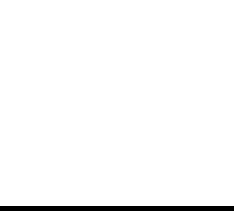 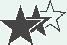 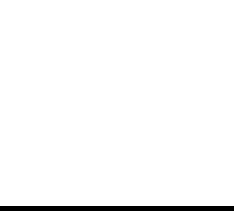 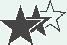 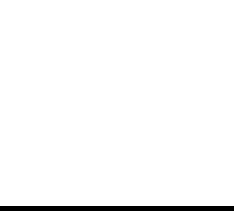 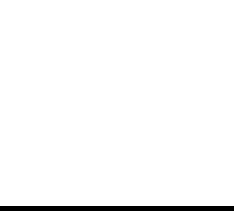 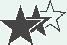 UNIT 2　LOOKING INTO THE FUTURE
用名词preference, 意为 “喜爱,偏爱”。
3-6 ( )We most prefer to say/saying (say) yes to the requests of someone we know 
and like.
解析　考查固定搭配。句意:我们大都更愿意答应我们了解和喜欢的某人的请求。prefer to do/doing sth.意为 “更喜欢做某事”。
3-7 ( )People develop a preference for a particular style of learning at an early age.
解析　考查介词。句意:人们在幼年就对某种特定的学习方式产生偏好。a prefer-ence for 意为 “对……的偏爱”。
 |instant n.瞬间;片刻adj.立即的;速食的;速溶的
　　Your lights will come on the instant you enter the door along with your favourite music or TV programmes, and you will find your dinner already prepared for you.(教材P14)你一进门,灯就会亮起来,伴随着你最喜欢的音乐或电视节目,你会发现晚餐已经为你准备好了。
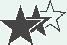 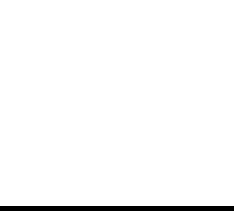 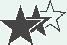 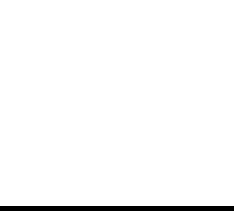 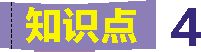 UNIT 2　LOOKING INTO THE FUTURE
情景导学
The instant I saw him I knew he was the man the police were looking for.我一看到他就知道他就是警察在找的人。
I will be back in an instant.我立刻就回来。
Just at that instant I thought he was going to refuse.
就在那一瞬间我以为他会拒绝。
I will tell Tom the good news instantly I see him.
我一看到Tom就会把这个好消息告诉他。
　     归纳拓展
①the instant/moment/minute 一……就……
②in an instant 立刻;马上
③at that instant 在那一瞬间
④instantly adv. 立即;立刻
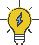 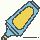 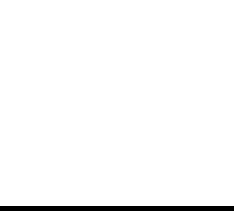 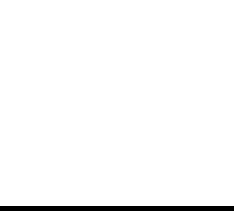 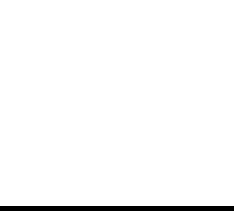 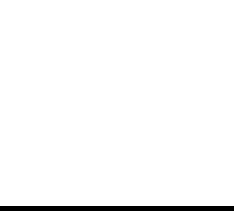 UNIT 2　LOOKING INTO THE FUTURE
⑤instantly/immediately/directly 一……就……
单句语法填空
4-1 (2017浙江,读后续写, )But when he looked to the side, he saw instantly (in-
stant) that it wasn't a dog at all, but a wolf.
解析　考查词性转换。句意:但当他向旁边看时,他立刻看到那根本不是一只狗,而是一只狼。根据句意,此处应用副词修饰前面的动词saw, 故填instantly。
4-2 ( )There are amazing stories of instant (instantly) transformation.
解析　考查词性转换。句意:有一些令人惊奇的立即转变的故事。此处应用形容词修饰后面的名词,故填instant。
4-3 ( )In an instant (instantly), the young man took off his coat and jumped into the
 water.
解析　考查介词短语。句意:这个年轻人立刻脱掉外套,跳入水中。in an instant 立刻,马上。
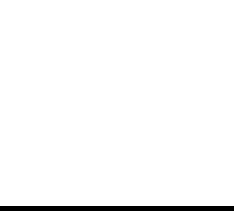 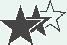 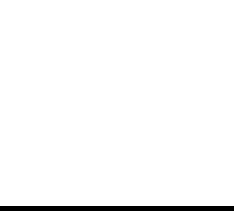 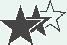 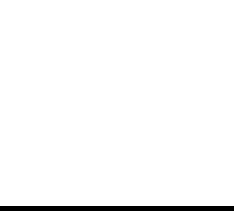 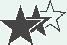 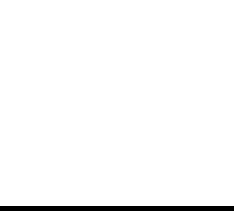 UNIT 2　LOOKING INTO THE FUTURE
完成句子
4-4 ( )她一停止问问题,我就起身走出了房间。
The instant she stopped asking questions, I got up and went out of the room.
=Instantly she stopped asking questions, I got up and went out of the room.
 |advanced adj.高级的;先进的
　　In the future, we will be using advanced technology every day for automatic con-trol of just about everything in our home.(教材P14)未来,我们将每天使用先进的技术,对家里几乎所有的东西进行自动控制。
 情景导学
To catch the early flight, we ordered a taxi in advance.为了赶上早班机,我们提前叫了一辆出租车。
As we all know, British Summer Time is one hour in advance of Greenwich Mean Time.众所周知,英国夏令时间比格林尼治标准时间早一个小时。
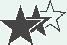 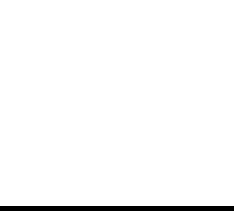 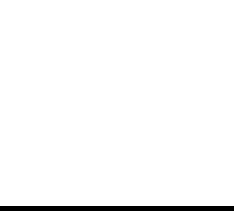 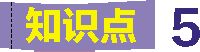 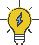 UNIT 2　LOOKING INTO THE FUTURE
We are willing to advance the money to you.
我们愿意把钱预付给你。
　     归纳拓展
①advanced technology 先进的技术
②advance n. 前进;进步 ;进展;预付款
③ in advance =ahead of time 预先;提前
④in advance of 在……之前
⑤advance v. 促进;前进;提出(想法、理论、计划);预付
⑥ advance money to sb. =advance sb. money 预付款给某人
单句语法填空
5-1 (2019课标全国Ⅱ,阅读理解C, )It doesn't feel as alone as it may have before
 all the advances (advance) in technology.
解析　考查名词单复数。句意:并不像在所有科技进步之前那样可能会感到孤
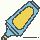 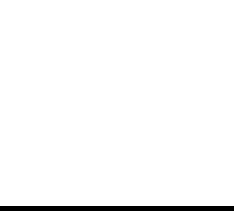 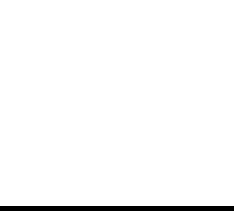 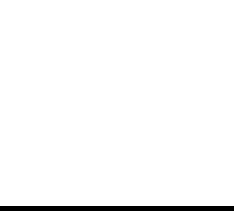 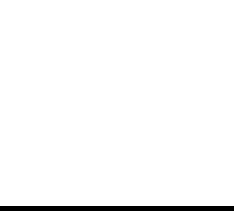 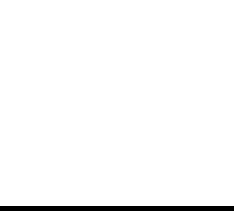 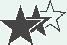 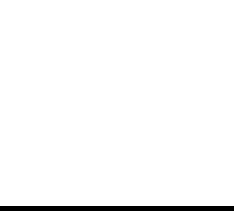 UNIT 2　LOOKING INTO THE FUTURE
独。advance在此处为名词,意为“进步”,根据all可知应用复数形式。
5-2 (2017北京,阅读理解B改编, )TOKNOW makes complex ideas attractive and 
accessible to children, who can become involved in advanced (advance) concepts and even philosophy(哲学).
解析　考查词性转换。句意:TOKNOW让复杂的观点变得有吸引力,而且很容易被孩子们理解,他们可以参与到高级的概念甚至哲学中去。此处应用形容词修饰复数名词concepts, 故填advanced, 意为“高级的”。
5-3 (2017天津,阅读表达, )He would call in  advance to make sure there was no al
cohol at the party.
解析　考查固定搭配。句意:他会事先打电话来确保聚会上没有酒。in advance预先,提前。
5-4 (2016浙江,11, )Scientists have advanced (advance) many theories about why 
human beings cry tears, none of which has been proved.
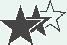 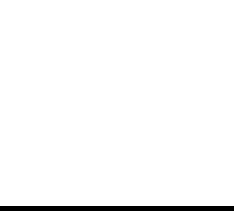 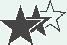 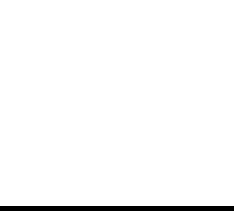 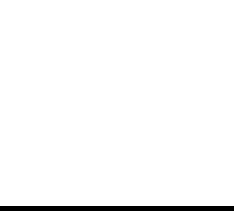 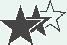 UNIT 2　LOOKING INTO THE FUTURE
解析　考查动词。句意:科学家们已经提出了很多关于人类哭泣时为什么会流泪的理论,没有一个得到过证实。由空前的have以及空后的theories可知,此处advance是动词,且此处是现在完成时,故填advanced。
5-5 (2015北京,阅读理解D改编, )Thanks to the advanced (advance) technology, 
we live in an age of better communication.
解析　考查形容词。句意:由于先进的技术,我们生活在一个通讯更完善的时代。设空处修饰名词technology,故应用形容词advanced,意为“先进的”。
 |combine vt.& vi. (使)结合;混合
　　Care will also be taken to combine the building and surrounding architecture to-gether to form an effective system.(教材P16) 也会注意将建筑物和周围的建筑风格结合起来以形成一个有效的体系。
 情景导学
We should combine theory with/and practice.
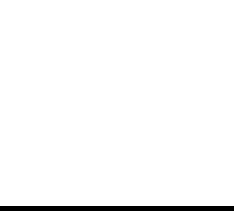 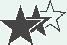 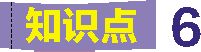 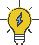 UNIT 2　LOOKING INTO THE FUTURE
=Theory should be combined with practice by us.
我们应该把理论与实践相结合。
The firm is working on a new product in combination with several overseas partners.
这家公司正在与几家海外合伙人联合开发新产品。
Technology and good management are a winning combination.技术加良好的管理是取胜的组合。
　     归纳拓展
①combine...with/and...把……与……相结合
=be combined with 与……相结合
②combination n.结合;联合;结合体
③in combination with 与……结合/联合
④a winning combination 取胜的组合
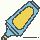 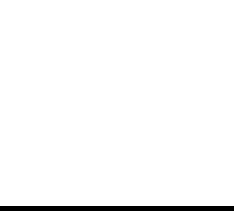 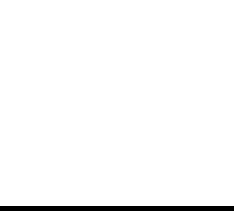 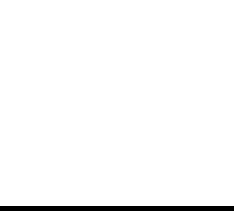 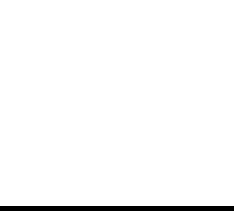 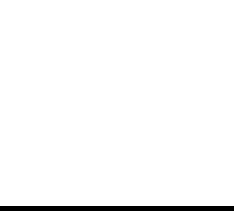 UNIT 2　LOOKING INTO THE FUTURE
单句语法填空
6-1 (2019课标全国Ⅲ,阅读理解D改编, )They were performing a calculation, 
not just memorizing the value of each combination (combine).
解析　考查词性转换。句意:它们在进行计算,而不仅仅是记住每种组合的值。设空处作介词of的宾语,故应用名词combination。
6-2 (2019课标全国Ⅲ,阅读理解D, )The researchers then tested how the mon-
keys combined (combine)—or added—the symbols to get the reward.
解析　考查动词的时态。句意:研究人员随后测试了猴子是如何把这些符号组合或相加来获得奖励的。句中or为并列连词,连接设空处和added,故此处应用一般过去时。
6-3 (2019江苏,完形填空, )With their patience and efforts,they successfully de-
veloped a combination (combine) of artificial breeding(人工繁殖)and natural reproduc-tion.
解析　考查词性转换。句意:在他们的耐心和努力下,他们成功开发出了一种人工
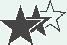 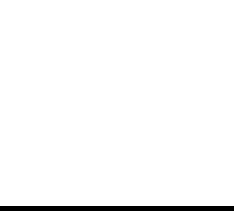 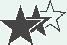 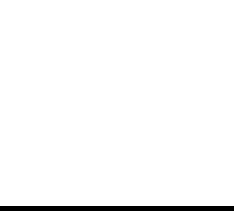 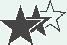 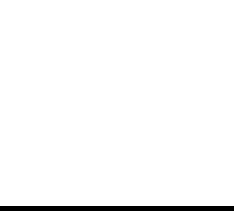 UNIT 2　LOOKING INTO THE FUTURE
繁殖和自然繁殖相结合的方法。根据设空处前的不定冠词a及设空处后的介词of可知,此处应用名词。故填combination。
6-4 (2018课标全国Ⅲ,阅读理解C, )The study of traditions should be combined
(combine) with practice.
解析　考查动词的语态。句意:对传统的研究应与实践相结合。句中缺少谓语动词,且combine与句子主语之间是被动关系,故填be combined。
6-5 (2016课标全国Ⅲ,语法填空, )Skilled workers also combine various hard-
woods with/and metal to create special designs.
解析　考查固定短语。句意:技术熟练的工人也把各种各样的硬木和金属结合起来以创造出特别的设计。根据句意可知,此处考查固定短语combine...with/and...,意为“把……与……结合起来”。
 |oppose vt.反对;抵制;阻挠
　　In the article, various people said that the public should oppose the idea of devel-
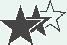 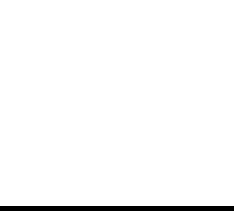 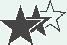 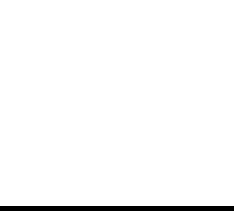 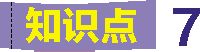 UNIT 2　LOOKING INTO THE FUTURE
oping driverless cars.(教材P20)在文章中,很多人说公众应该反对研发无人驾驶汽车的想法。
 情景导学
At the meeting, we heard two opposing opinions.
在会上,我们听到了两种相反的意见。
Frankly speaking, I am not opposed to the idea.
坦率地说,我并不反对这个主意。
The young man sat down in the chair opposite.
这个年轻人在对面的椅子上坐了下来。
　     归纳拓展
①opposing adj. 相反的;对立的
②opposed adj. 反对的
③be opposed to sth. 反对某事
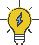 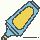 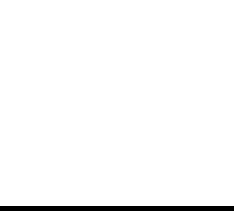 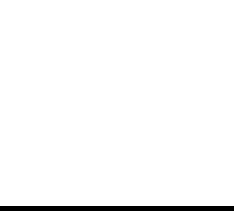 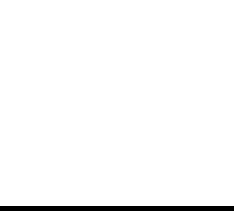 UNIT 2　LOOKING INTO THE FUTURE
④ opposite adj. 相反的;对面的 prep.在……的对面 adv.在对面地
⑤in the opposite direction朝相反的方向
单句语法填空
7-1 (2017课标全国Ⅲ,阅读理解C, )Many farmers opposed (oppose) the plan be-
cause they feared that wolves would kill their farm animals or pets. 
解析　考查动词的时态。句意:许多农民反对这个计划,因为他们担心狼会杀死他们农场的动物或宠物。根据从句中的feared可知此处应用一般过去时,故填op-posed。
7-2 ( )Lee Lane, a visiting fellow at the Hudson Institute, takes the opposing       
(oppose) view.
解析　考查词性转换。句意:哈德逊研究所的客座研究员李·莱恩持相反观点。根据句意可知此处应用形容词,修饰后面的view, 故填opposing。
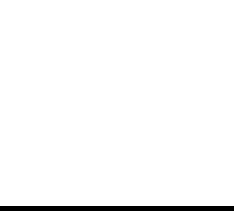 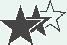 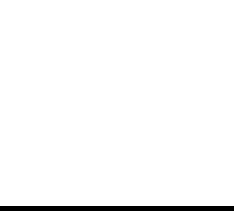 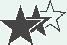 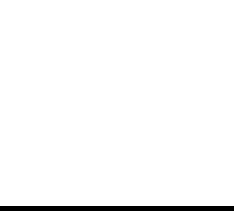 UNIT 2　LOOKING INTO THE FUTURE
完成句子
7-3 ( )就我而言,我反对你在会上提出的计划。
As far as I am concerned, I oppose your plan put forward at the meeting.
=As far as I am concerned, I am opposed to your plan put forward at the meeting.
=As far as I am concerned, I am against/object to your plan put forward at the meeting.
 |absence n.不存在;缺乏;缺席
　　On the one hand, there are many different groups of people around the world who live happily in the absence of new technology.(教材P20)一方面,世界上有许多不同的人群在没有新技术的情况下幸福地生活。
 情景导学
During my absence from Beijing, he is in charge of the business.在我离开北京期间,他负责这家企业。
The police can't deal with the case in the absence of enough evidence.在缺乏足够证据的情况下,警察无法处理这个案子。
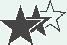 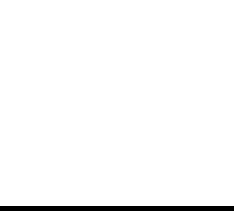 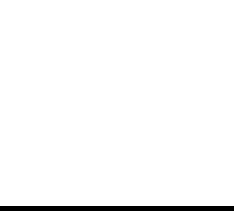 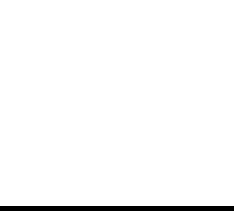 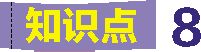 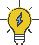 UNIT 2　LOOKING INTO THE FUTURE
归纳拓展
①in/during one's absence from... 在某人不在……时
② in the absence of 在缺乏……的情况下
③be absent from...缺席……
单句语法填空
8-1 (2017课标全国Ⅰ,阅读理解B, )Now all that was needed were the parents, 
but they were absent (absence). 
解析　考查词性转换。句意:现在所需要的一切就是父母,但它们不在。此处应用形容词,与前面的were构成系表结构,故填absent。
8-2 (2017课标全国Ⅲ,阅读理解C改编, )In the absence (absent) of wolves, deer 
population also grew quickly. 
解析　考查词性转换。句意:在没有狼的情况下,鹿群也迅速增长。in the absence of在没有……的情况下。
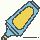 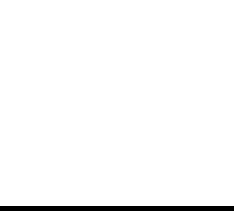 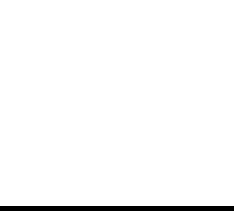 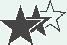 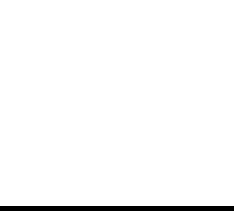 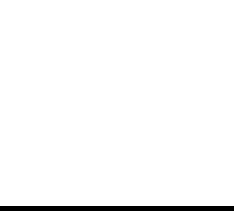 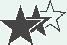 UNIT 2　LOOKING INTO THE FUTURE
8-3 ( )In his absence (absent), I had to deal with a variety of problems.
解析　考查词性转换。句意:他不在时,我不得不处理各种问题。根据前面的his可知, 此处应用名词,故填absence。
8-4 ( )In the absence (absent)of social skills, conscientiousness can lead to prob
lems.
解析　考查词性转换。句意:在缺乏社交技巧的情况下,勤勉认真会导致问题。in the absence of在缺乏……的情况下。故填名词absence。
 |resist vi.& vt.抵制;反抗;抵挡
　　Nevertheless, I will always look on the positive side of change and accept it rather than resist it.(教材P20) 然而,我总是会看到变革的积极的一面,接受它,而不是抵制它。
 情景导学
I have a sweet tooth and can't resist eating chocolate and ice cream.我喜欢吃甜食,忍
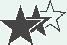 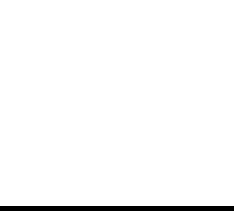 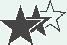 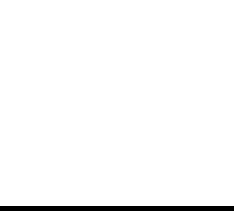 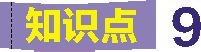 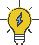 UNIT 2　LOOKING INTO THE FUTURE
不住吃巧克力和冰激凌。
She was charged with resisting arrest.她被控拒捕。
A healthy diet is good for building up resistance to diseases.健康的饮食对于增强对疾病的抵抗力有好处。
　     归纳拓展
①resist doing sth. 反对/抵制做某事
②can't resist doing sth. 忍不住做某事
③ resistance n.反对;抵抗;抵抗力
④resistance to ...对……的抵抗/抵抗力
⑤resistant adj.有抵抗力的,抵制的,抵抗的
⑥be resistant to...对……有抵抗力;对……是抵制的
单句语法填空
9-1 (2017北京,阅读理解C, )The resistance (resist) to vaccine has continued for
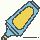 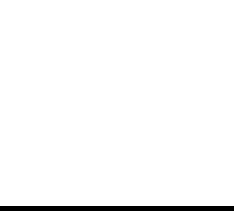 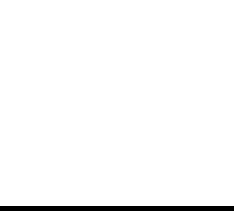 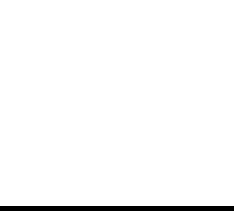 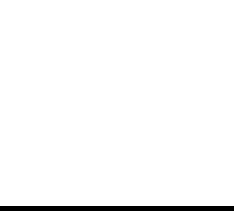 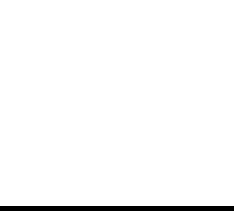 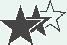 UNIT 2　LOOKING INTO THE FUTURE
decades, and it is driven by a real but very small risk.
解析　考查词性转换。句意:对疫苗的抵制已经持续了几十年,并且它是由一个真实但非常小的风险驱动的。此处作主语,应用名词形式。the resistance to...对……的抵抗。
9-2 ( )I think it hard for me to resist (resist)the temptation in such a situation.
解析　考查非谓语动词。句意:我认为,对于我来说,在这种情况下很难抵制诱惑。think+it+adj.+(for sb.) to do sth.为固定结构。
9-3 ( )I was not strong enough to resist (resist)the offer.
解析　考查非谓语动词。句意:我不够有实力反对这个提议。主语+be+adj.+e-nough+to do sth.为固定结构。
翻译句子
9-4 ( )上了年纪的人并不总是抵制改革。(be resistant to)
Elderly people are not always resistant to reformation.
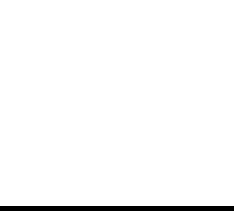 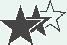 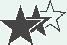 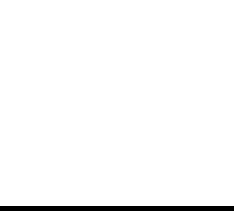 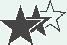 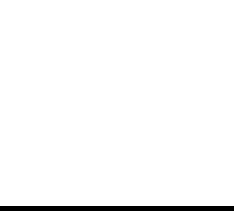 UNIT 2　LOOKING INTO THE FUTURE
|respond v.回答;反应
　　All controls will respond to voice commands...(教材P14)所有的操纵装置都会响应语音指令……
 情景导学
They are likely to respond positively to the president's request for aid.他们有可能积极地回应总统的援助请求。
The government took action in response to economic pressure.政府为应对经济压力采取了行动。
　     归纳拓展
①respond to 对……做出回应/反应
②in response to 作为对……的反应
单句语法填空
10-1 (2019天津,完形填空, ) This one stranger responded (respond) beautifully to
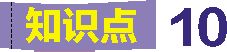 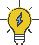 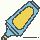 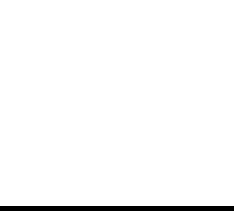 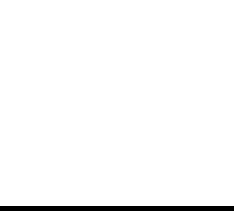 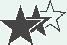 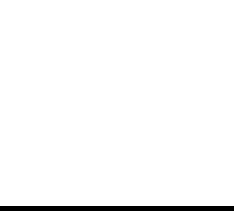 UNIT 2　LOOKING INTO THE FUTURE
my small crisis, but she actually wasn't the only one.
解析　考查动词的时态。句意:这位陌生人对我的小危机做出了很漂亮的回应,但实际上她不是唯一一个(这样做的人)。根据wasn't可知此处应用一般过去时。故填responded。
10-2 (2018北京,七选五改编, )Not everyone acts the same in response (respond) 
to events.
解析　考查词性转换。句意:不是每个人对事件的反应都是一样的。in response to为固定短语,意为“作为对……的反应”。
10-3 (2017课标全国Ⅰ, 阅读理解B, )The homeowner called to say that the par
ents had responded to the recordings.
解析　考查介词。 句意:房主打电话说父母已经对录音做出了回应。 respond to为固定短语,意为“对……做出回应”。
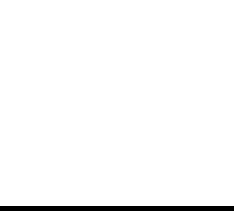 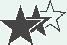 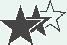 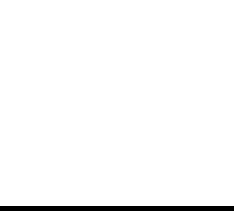 UNIT 2　LOOKING INTO THE FUTURE
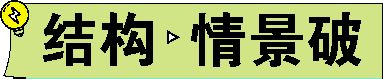 |what引导宾语从句
　　...if you want to change your routine, you just say aloud what you want and the home system will obey.(教材P14)……如果你想改变你的惯例,只要大声说出你想要的,家居系统就会服从。
 情景导学
If you ask me,I think you should choose what you like.
如果你问我,我想你应该选择你喜欢的。
What he is doing now is of great importance.
他现在做的事至关重要。
Now my question is what we should do next.现在我的问题是我们接下来该做什么。
　     归纳拓展
①what引导宾语从句时,在从句中充当句子成分,可以作 主语、宾语 等。除了引导
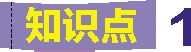 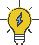 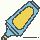 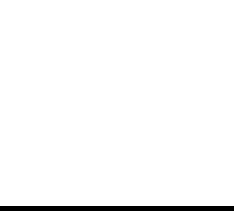 UNIT 2　LOOKING INTO THE FUTURE
宾语从句外,what还可以引导 主语从句、表语从句 等其他名词性从句。
② what 引导名词性从句,可作从句的主语、宾语;而 that  在名词性从句中只起连接作用,不作任何句子成分。通常情况下,介词后不直接接that引导的宾语从句。
 
单句语法填空
1-1 (2019课标全国Ⅰ,阅读理解A, )The deadlines and what you need to apply 
depend on the program.
解析　考查名词性从句。句意:最后期限和你需要什么来申请取决于项目。分析结构可知,设空处引导主语从句,且动词need缺少宾语,故应用what。
1-2 (2019课标全国Ⅰ,阅读理解B, ) What you need is a great teacher who lets you
 make mistakes.
解析　考查名词性从句。句意:你需要的是一个允许你犯错的好老师。分析结构可知,is前是一个主语从句,且动词need缺少宾语,且设空处位于句首,故应用What。
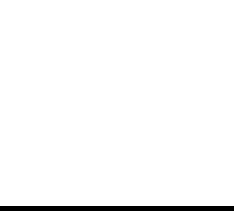 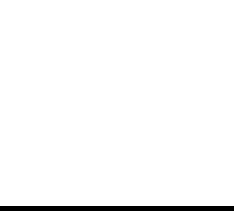 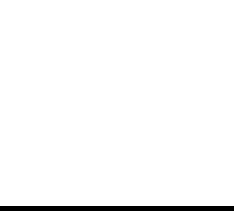 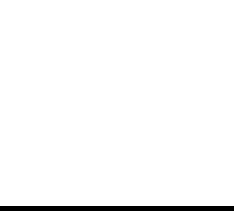 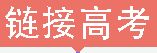 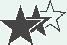 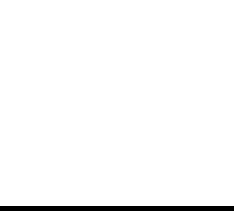 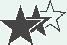 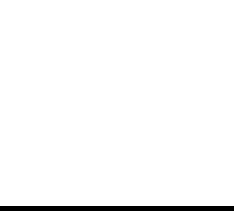 UNIT 2　LOOKING INTO THE FUTURE
1-3 (2018浙江,应用文写作, )I am writing to tell you something about what hap-
pened to me.
解析　考查名词性从句。句意:我写信是想告诉你一些发生在我身上的事。分析结构可知,介词about后面是一个宾语从句,且从句中缺少主语,故应用what。
1-4 (2018课标全国Ⅰ, 完形填空, )In his introduction, he made it clear that our 
credits would be hard-earned.
解析　考查宾语从句。句意:他在介绍中明确表示,我们的学分将会来之不易。分析句子成分可知,此处it作形式宾语,真正的宾语为设空处引导的从句,从句中不缺成分,故应用that。make it clear that...意为“把……弄清楚/说明白”。
1-5 (2018天津,阅读表达, ) Anxiously I went to bed dreaming about what I would 
find at the top of this magical mountain.
解析　考查名词性从句。句意:我焦急地上床睡觉了,梦想着我会在这座有魔力的山上发现什么。分析结构可知,介词about后面是一个宾语从句,且动词find后缺少
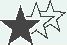 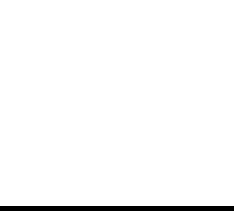 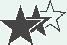 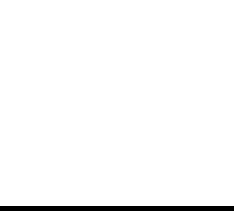 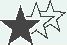 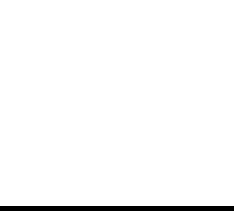 UNIT 2　LOOKING INTO THE FUTURE
宾语,故应用what。
1-6 (2017浙江,读后续写, )At the sight of the scene, they were aware of what had 
happened.
解析　考查名词性从句。句意:一看到这情景,他们就知道发生了什么。分析结构可知,介词of后面是一个宾语从句,且从句中缺少主语,故应用what。
 |疑问词+不定式
　　It will also give you suggestions on a healthier diet and how to sleep better.(教材P15)它也会给你一些有关更健康的饮食和如何睡得更好的建议。
 情景导学
I wonder how to deal with this problem.
我想知道如何处理这个问题。
They are both uncertain about what to do next.
他们两个人都拿不定主意下一步做什么。
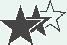 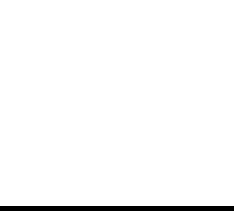 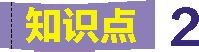 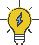 UNIT 2　LOOKING INTO THE FUTURE
Where to go on an outing hasn't been decided yet.
去哪里远足还没有决定。
The question is when to carry out our plan.
问题是什么时候实施我们的计划。
What concerns her most is whom to depend on.
最让她担忧的是依靠谁。
　     归纳拓展
①在“疑问词+不定式”结构中,疑问词可以是 who、what、which、when、where、how、whom、whose 等。
②“疑问词+不定式”结构在句中可以作主语、宾语、表语 等。
③疑问代词后面须跟及物动词;若是不及物动词,后面须跟相应的 介词。疑问副词后可以接不及物动词;若接及物动词,动词不定式须有自己的宾语。
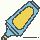 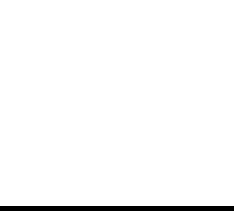 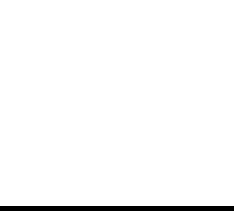 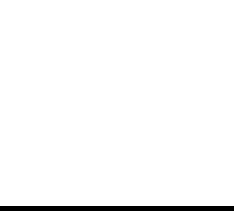 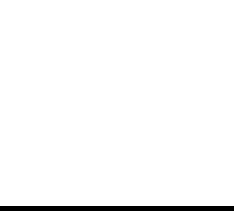 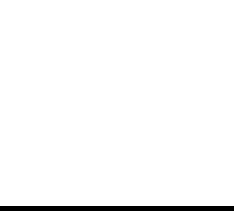 UNIT 2　LOOKING INTO THE FUTURE
单句语法填空
2-1 (2019天津,阅读理解B, )It seemed an unending journey, but even as a six-
year-old girl I realized that knowing how to read (read) could open many doors.
解析　考查非谓语动词。句意:这似乎是一段永无止境的旅程,但即使是作为一个六岁的女孩,我也意识到知道如何阅读可以打开许多扇门。分析结构可知,how to read在句中作knowing的宾语。
2-2 (2018课标全国Ⅰ,阅读理解B改编, )With the help of chef Matt Tebbutt, she 
offers top tips on how to reduce (reduce) food waste, while preparing recipes for under￡5 per family a day.
解析　考查非谓语动词。句意:在厨师Matt Tebbutt的帮助下,她在为每个家庭准备一天低于5英镑的食谱时提供了关于如何减少食物浪费的很好的建议。分析结构可知,how to reduce food waste在句中作介词on的宾语。
2-3 (2018课标全国Ⅰ,七选五, )A grasp of how to manage color in your spaces is 
one of the first steps to creating rooms you'll love to live in.
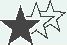 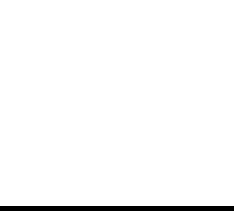 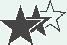 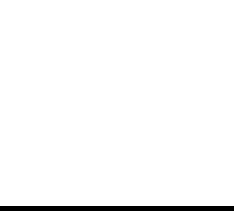 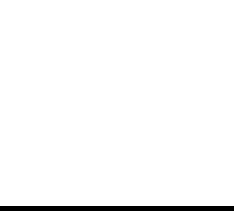 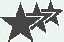 UNIT 2　LOOKING INTO THE FUTURE
解析　考查“疑问词+动词不定式”。句意:掌握如何管理空间中的颜色是创建您喜欢居住的房间的首要步骤之一。由句意可知,此处应填how,构成“疑问词+动词不定式”结构。
2-4 (2018课标全国Ⅰ,完形填空, )The absolute most important skill that you 
learn when you play chess is how to make good decisions.
解析　考查“疑问词+动词不定式”。句意:你在下棋时学到的最重要的技巧是如何做出恰当的决定。由句意可知,此处应填how。
2-5 (2018课标全国Ⅱ,阅读理解D, )The key to successful small talk is learn-
ing how to connect with others, not just communicate with them.
解析　考查“疑问词+动词不定式”。句意:成功闲聊的关键是学习如何与他人建立联系,而不仅仅是与他们交流。由句意可知此处应填how。
 |现在完成时+since...
　　They have lived mainly as farmers since the 18th century...(教材P20)自十八世纪
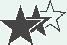 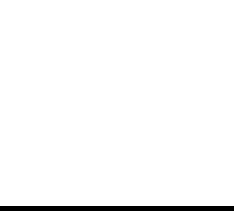 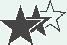 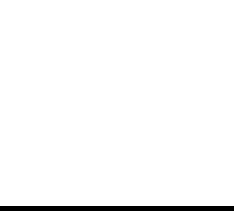 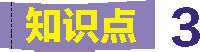 UNIT 2　LOOKING INTO THE FUTURE
以来,他们主要以农民的身份生活……
 情景导学
Great changes have taken place here since he left.
自从他离开以来,这里已经发生了巨大的变化。
　     归纳拓展
①since+表示过去的时间,句子要用现在完成时;since引导状语从句,状语从句常与一般过去时 连用,主句常用 现在完成时。
②ever since“自从;自……以后”,可作介词、连词或副词。可单独使用,也可接名词、短语或从句,其中从句用一般过去时,主句用现在完成时或现在完成进行时。
单句语法填空
3-1 (2018浙江11月,语法填空, )You probably have used (use) caffeine since 
childhood.
解析　考查动词时态。句意:你可能从孩童时期就摄入咖啡因。分析句子结构可
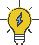 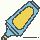 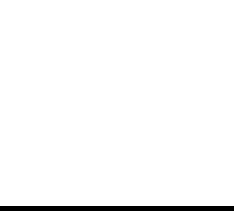 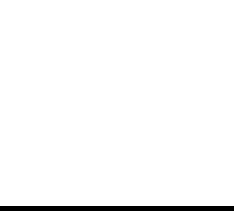 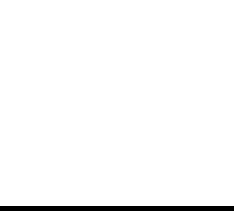 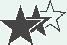 UNIT 2　LOOKING INTO THE FUTURE
知,此处应填谓语动词,由Since可确定此处应用现在完成时。
3-2 (2018课标全国Ⅱ,语法填空, )Since 2011, the country has grown (grow) more
 corn than rice.
解析　考查动词时态和主谓一致。句意:自2011年以来,这个国家种植的玉米比水稻多。分析句子结构可知,此处应填谓语动词,由Since可确定此处应用现在完成时,且主语为单数,故填has grown。
3-3 (2017浙江,听力, )I have gained (gain) five pounds since I arrived (arrive).
解析　考查动词时态。句意:自我到达以来,我已经胖了五磅。since引导状语从句,状语从句常用一般过去时,主句常用现在完成时。
3-4 ( )自去年他毕业以来,我就没有收到过他的信。
I haven't heard from him ever since he graduated last year.
 |make+形式宾语it+宾语补足语+真正的宾语
　　Moreover, the Internet has made it possible for friends and family to keep in
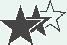 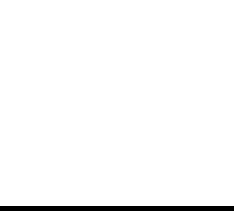 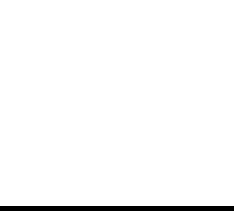 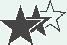 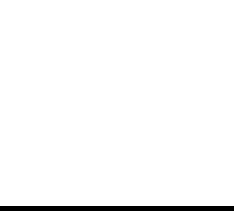 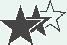 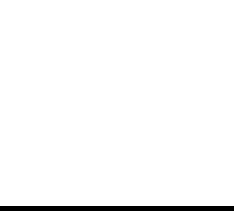 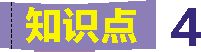 UNIT 2　LOOKING INTO THE FUTURE
touch easily even if they are on opposite sides of the world.(教材P20)此外,互联网使朋友和家人即使身处世界的两端也能够轻易地保持联系成为可能。
 情景导学
The rapid development of science and technology makes it possible for us to do what we couldn't do in the past.科技的迅速发展使得我们能够做过去不能做的事情成为可能。
Jack made it clear that he didn't agree with us.
Jack清楚地表明了他不同意我们的意见。
I think it necessary for us to learn English well.
我认为学好英语对我们来说是有必要的。
　     归纳拓展
①根据以上例句,我们可以总结出以下结构:make+it(形式宾语)+ 宾语补足语 + 真正 的宾语。
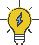 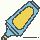 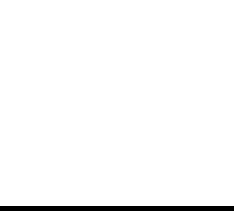 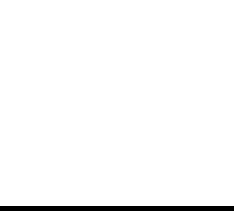 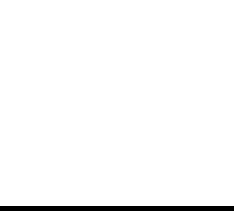 UNIT 2　LOOKING INTO THE FUTURE
②除make之外,常用于这种结构的动词还有:think、consider、find、feel、suppose等。
③此结构中的宾语补足语可以是 形容词 ,也可以是名词;真正的宾语可以是 不定式短语、that从句或动名词。
单句语法填空
4-1 (2017课标全国Ⅰ,完形填空, )Yet instead of being discouraged by my slow 
progress, I was excited. I then madeita point to attend those meetings and learn all I could.
解析　考查it作形式宾语。句意:然而,我并没有因为自己的缓慢进步而气馁,相反,我感到兴奋。然后我重视参加那些集会,学习我所能学到的一切。分析句子成分可知,此处应用it作形式宾语,真正的宾语为其后的动词不定式短语。make it a point to do sth.意为“重视做某事”。
4-2 (2017课标全国Ⅱ,阅读理解C, )The government has already permitted the
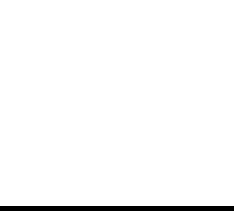 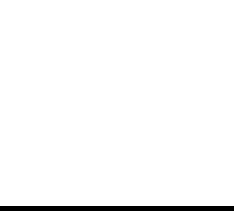 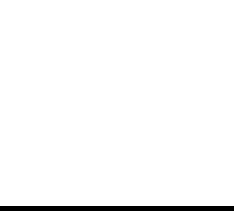 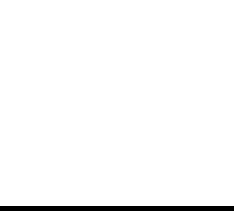 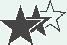 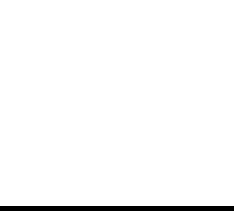 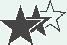 UNIT 2　LOOKING INTO THE FUTURE
company to use special materials to make it easier for the vehicle to fly (fly).
解析　考查非谓语动词。句意:政府已经允许该公司使用特殊材料,以使车辆飞行更加容易。分析句子成分可知,此处it作形式宾语,真正的宾语应用动词不定式。
4-3 (2017浙江, 阅读理解B, )She says these activities at bedtime can get kids all 
excited and make it hard for them to calm (calm) down and sleep.
解析　考查非谓语动词。句意:她说这些睡前活动会让孩子们非常兴奋,使他们难以平静下来入睡。本句中it作形式宾语,后面应用不定式短语作真正的宾语。
完成句子
4-4 (2015山东,4, )苏珊清楚地向我表明,她希望自己开始一种新生活。
Susan made it clear to me that she wished to make a new life for herself.
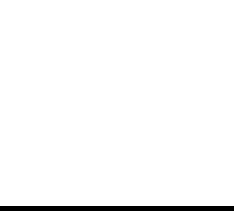 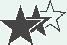 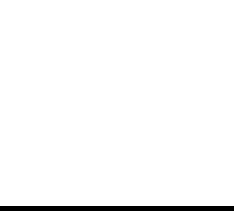 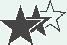 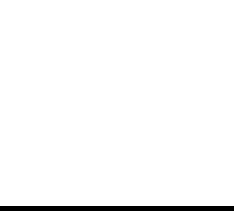 UNIT 2　LOOKING INTO THE FUTURE
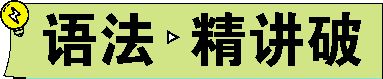 将来进行时
观察
①However, in the not-too-distant future, we will be living in smart homes that will lock the door for us when we are away and remember to switch off the TV when we forget.
(教材P14) 然而,在不久的将来,我们将生活在智能家居中,当我们离开的时候,智能家居会为我们锁上门,当我们忘记(关掉电视)的时候,智能家居会记得关掉电视。
②In the future, we will be using advanced technology every day for automatic control of just about everything in our home.(教材P14)在未来,我们将每天使用先进的技术自动控制家里几乎所有的东西。
③In addition, your smart home will be monitoring your health for you every day.(教材P14) 
此外,你的智能家居每天都会监控你的健康状况。
④What will you be doing at 10:00 tomorrow morning?
明天上午10点你会在干什么?
UNIT 2　LOOKING INTO THE FUTURE
⑤Will you be having some tea? 你要喝些茶吗?
归纳
(1)将来进行时的结构为:① will be doing。
(2)将来进行时的基本用法:
①将来进行时表示将来某一时间②正在进行的 动作。
When I get home, my wife will probably be watching television.
当我到家时,我太太可能正在看电视。
②表示③ 按计划或安排 要发生的动作。
We will be going to London next week.
下周我们要去伦敦。
③将来进行时表示④ 委婉的语气。
Will you be needing anything else? 你还需要别的什么吗?
(3)将来进行时与一般将来时的区别:
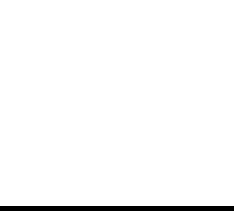 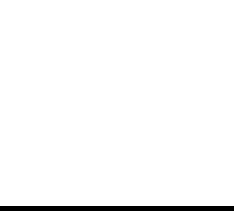 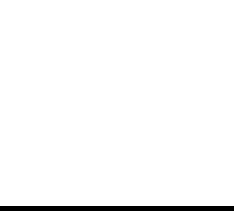 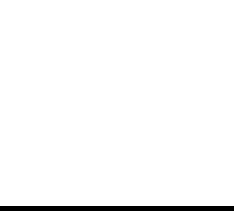 UNIT 2　LOOKING INTO THE FUTURE
①两者基本用法不一样:
将来进行时表示将来某时⑤ 正在进行的 动作,一般将来时表示将来某时⑥要发生的 动作。
What will you be doing this time tomorrow?
明天这个时候你会在做什么呢?
What will you do tomorrow? 你明天将干什么?
②两者均可表示将来,但用将来进行时⑦ 语气更委婉。
When will you pay back?
你什么时候还钱?(直接讨债)
When will you be paying back?
你什么时候还钱呢?(委婉地商量)
③有时一般将来时中的will含有“愿意”的意思,而用将来进行时则只是单纯地谈未来的情况。
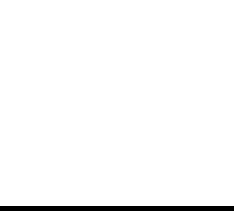 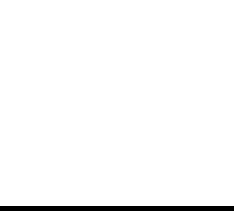 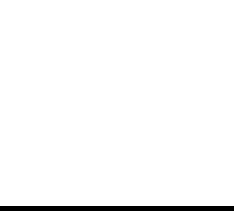 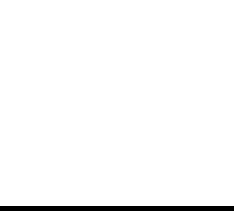 UNIT 2　LOOKING INTO THE FUTURE
Mary won't pay this bill. 玛丽不肯付这笔账单。(表意愿)
Mary won't be paying this bill. 不会由玛丽来付这笔账单。(单纯谈未来的情况)
 
单句语法填空
1.(2015天津,6, )Jane can't attend the meeting at 3 o'clock this afternoon because 
she will be teaching (teach) a class at that time.
解析　考查时态。句意:简不能参加今天下午三点的会议了,因为那个时候她正在上课。根据句意可知,at 3 o'clock this afternoon是一个将来的时间,表示将来某一时刻正在做某事,因此用将来进行时。
2.( )—Could I use your car tomorrow morning?
—Sure. I will be writing (write) a report at home.
解析　考查时态。句意:——明天上午我可以用你的汽车吗?——当然可以。(那时)我将在家写报告。由tomorrow morning可知,双方在谈论明天上午这段时间将
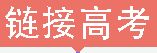 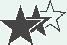 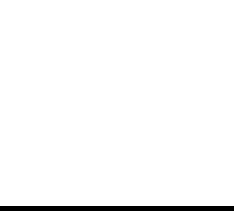 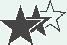 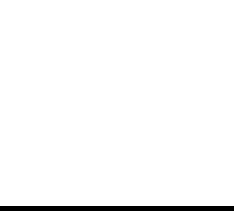 UNIT 2　LOOKING INTO THE FUTURE
要做的事,故用将来进行时。
3.( )I feel so excited! At this time tomorrow morning I will be flying (fly)to 
Shanghai.
解析　句意:我觉得特别兴奋!明天早晨这个时候我将正飞往上海。考查将来进行时。根据时间状语At this time tomorrow morning可知此处表示明天早晨的这一时间点正在发生的事情,故用将来进行时。
4.( )If you plant watermelon seeds in the spring you will be eating (eat)fresh wa
termelon in the fall.
解析　考查时态。句意:如果你在春天种下西瓜种子,你将在秋天吃着新鲜的西瓜。根据句意判断这是将来某段时间正发生的事情,所以用will be eating。
5.( )Daniel's family will be enjoying (enjoy) their holiday in Huangshan this time 
next week.
解析　考查时态。句意:下周的这个时候,丹尼尔一家将在黄山度假。由this time
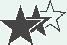 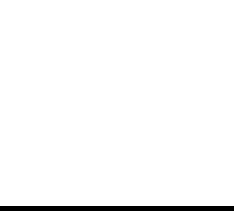 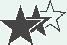 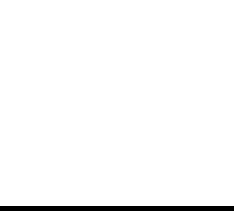 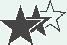 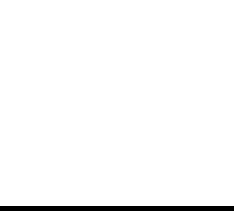 UNIT 2　LOOKING INTO THE FUTURE
next week可知此处表示将来某一个时间点正在做某事,所以使用将来进行时。
6.( )—Guess what, we've got our visas for a short-term visit to the UK this sum-
mer.
—How nice! You will be experiencing (experience)different culture then.
解析　考查时态。句意:——你猜怎么了,我们拿到了今年夏天到英国短期逗留的签证了。——太好了!那你们到时就可以体验不同的文化了。根据关键词then可知此处表示将来一个时间点正在进行的动作,故用将来进行时。
7.( )Don't call me at eight o'clock tomorrow morning, for I will be having (have) a 
meeting then.
解析　考查时态。句意:明天上午8点不要给我打电话,因为那时候我正在开会。由关键词then可知,这是一个表示在将来的某一个时间点正在进行的动作,用将来进行时。
8.( )—We'll go to the evening party to be held in Beijing Grand Theater at 8
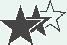 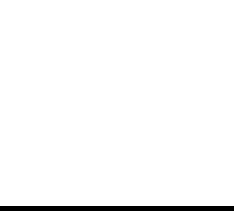 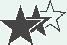 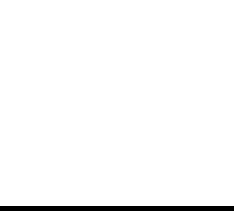 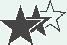 UNIT 2　LOOKING INTO THE FUTURE
tonight. Could you join us?
—I'm afraid I can't. I will be discussing (discuss)the holiday plan with my friends.
解析　考查时态。句意:——我们将参加今晚八点在北京大剧院举行的晚会。你愿意和我们一起去吗?——我恐怕不行。(那时)我将和我的朋友们讨论假期计划。由关键词at 8 tonight可知应用将来进行时。
9.( )I won't be able to watch the concert on TV at 8 tonight because I will be doing
(do)my homework at that time.
解析　考查时态。句意:我今晚八点不能看电视上的音乐会了,因为那个时候我正在做家庭作业。由关键词at that time可知应用将来进行时。
10.( )—The film will be at 7:30 pm. Shall I pick you up at 6:40 pm?
—OK, I will be waiting (wait)for you at that time.
解析　考查时态。句意:——电影将在晚上7:30开始。我傍晚6:40来接你好吗?——好的,那时候我会在等你的。由at that time可知,这是一个表示在将来的某一个时
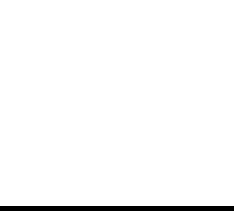 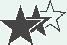 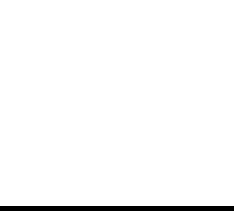 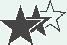 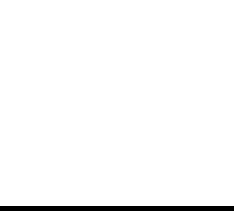 UNIT 2　LOOKING INTO THE FUTURE
间点正在进行的动作,用将来进行时。
11.( )Mr Smith will not be able to attend the meeting this Saturday, because 
he will be doing (do)something important.
解析　考查时态。句意:史密斯先生不能参加这个周六的会议,因为他(那时)有重要的事情要做。根据句意可知,此处指将来某段时间正在进行的动作,故用将来进行时。
12.( )—Can I call you back at 2 o'clock this afternoon?
—I'm sorry. I will be flying (fly)to Beijing then. How about five?
解析　考查时态。句意:——今天下午2点我可以给你回电话吗?——抱歉,那个时候我将正乘飞机去北京。5点怎么样?由at 2 o'clock this afternoon可知,这表示的是在将来某一个时间点正在进行的动作,用将来进行时。
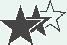 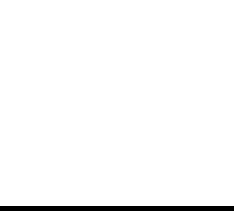 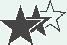 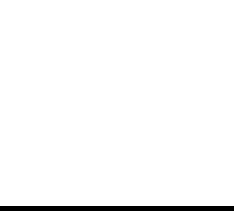